Fatima – portugalskie miasto cudów
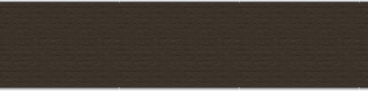 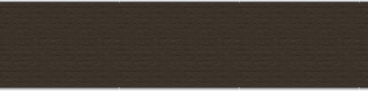 Informacje ogólne o Fatimie
Leży w centrum Portugalii
Jest jednym z trzech największych katolickich miejsc w Europie 
Miasto liczy około 10.000 mieszkańców
Znajduje się tam 15 kaplic, bazylika oraz wielki plac
Skąd wzięła się nazwa miasta?
Jest to arabska wersja imienia Fatima. Imię to nosiła córka proroka islamu Mahometa.
Geneza tej nazwy sięga czasów rekonkwisty , czyli krwawej walki między muzułmanami a chrześcijanami .
Objawienia  Maryi
Świadkami objawienia była trójka dzieci Franciszek i Hiacynta Marto oraz Łucja dos Santos kiedy się bawili .Według relacji dzieci podczas tych objawień Matka Boska Fatimska miała im przekazać trzy Tajemnice Fatimskie ,które początkowo nie zostały upublicznione .Dwa z nich zostały zapisane i opublikowane w 1941 roku. Objawienie miało miejsce na mało miejsce na małym skrawku ziemi należącej do rodziców Łucji . Matka boska ukazała im się w krzewie zwanym ilex , będącym karłowatą odmianą dębu .
Katolickie pielgrzymki
Miejsce zwiedzane przez miliony pielgrzymów, które do niedawna było tylko małą, zapomnianą portugalską wioską. Pamiętając o przesłaniu Matki Bożej udaje się do samej Fatimy, chcąc zgłębić przekazane tam tajemnice.
Dotrzeć można do hiszpańskiej Galicji - regionu , gdzie mieści się jeden z najstarszych ośrodków pielgrzymkowych
Sanktuarium Fatimskie
Bazylika została zbudowana w miejscu, gdzie 13 maja 1917, trojgu  bawiących się pastuszków ukazała się Matka Boska. Projekt kościoła wykonał holenderski architekt Gerard van Kriechen. Przy południowym wejściu do Sanktuarium ustawiono pomnik zbudowany z fragmentu Muru Berlińskiego .
Dziękuje za uwagę